Summary of Target In-Kind contributionTIK 6.2 Casks and Associated Handling Devices
Magnus Göhran
Work Package Manager – Remote Handling Systems – WP6 
www.europeanspallationsource.se
October 11, 2016
Outline
Scope

Requirements

Cost value

Schedule
2
TIK 6.2 ScopeThe Casks and Associated Handling Devices
In-kind scope
Primary internal transport casks for monolith maintenance including internal hoists
Floor Valves
Covers and hoods for shielding blocks
Temporary shielding and supports
Tools, fixtures and docking stands
Location
Inside the D02 building (Target Building)
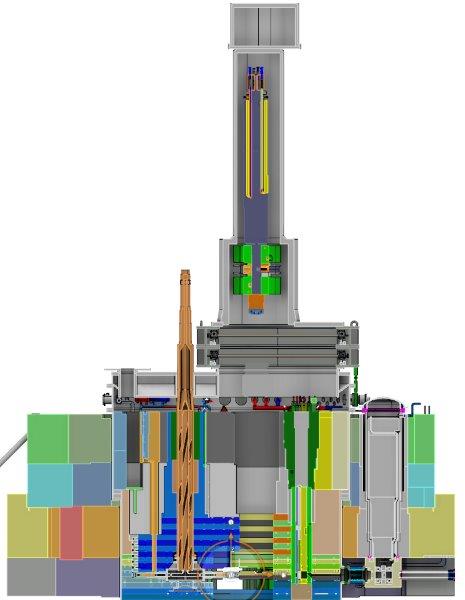 Internal Hoist
MR Plug Cask
Floor Valve
Temporary 
Shielding
TIK 6.2 ScopeThe Casks and Associated Handling Devices
Target Wheel Cask with lifting beam
Main Functions
Protect personnel from radiation hazards
Confining radioactive components
Structural Shielding
Maintain monolith components
Internal hoists
Alignment
Interim storage of shielding during monolith maintenance in the high bay
To be transported in the D02 building with the high bay crane
Separate Control System
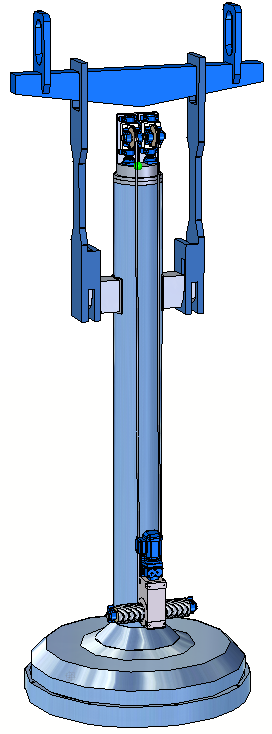 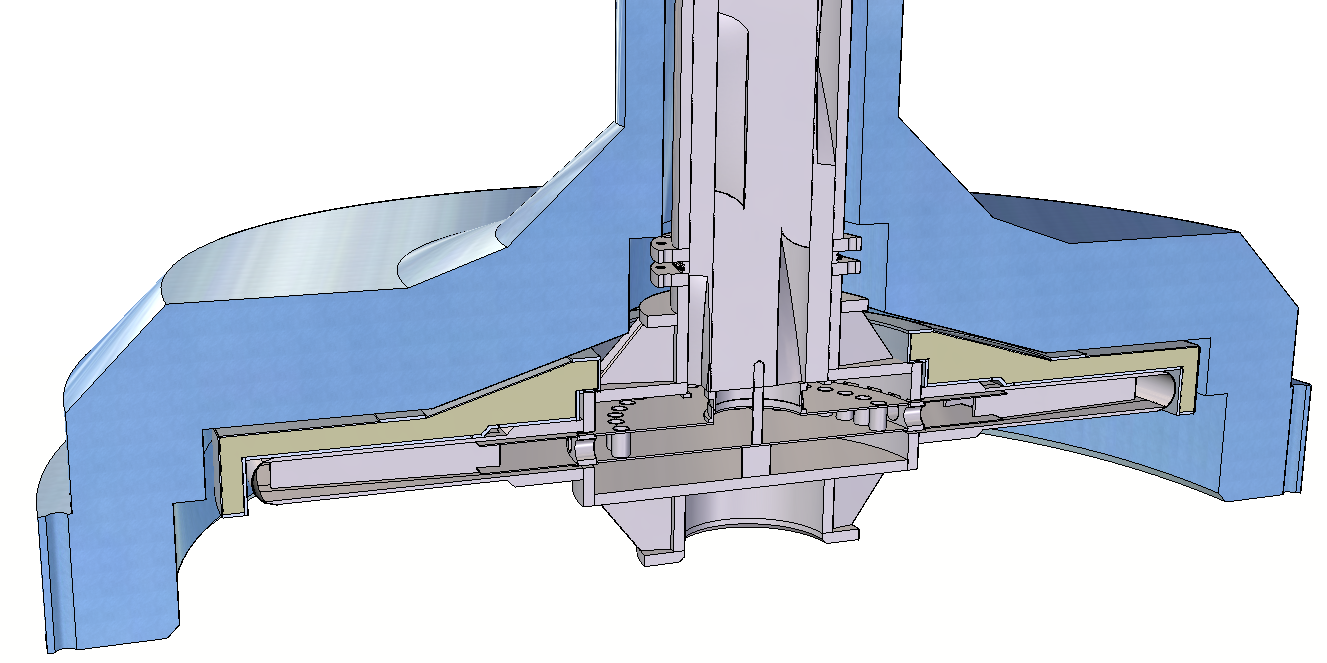 TIK 6.2 ScopeThe Casks and Associated Handling Devices
Regulation
Specific Requirements for the ESS-Facility in Lund, Doc id. SSM 13-3285 
Guidance with the background and reasons for Radiation Safety Authority's regulations on lifting equipment and lifting operations at nuclear facilities, (Swedish) SSM2014-4363-24
KTA 3902 for the design of lifting equipment
KTA 3903 for inspection and testing of lifting equipment
EN 60709 Instrumentation and control systems important to safety – Separation
Swedish Work Environment Authority
AFS 2006:4 Use of Work Equipment
AFS 2006:6 Use of hoists and lifting equipment
AFS 2008:13 Signs and signals
AFS 2006:6 Use of cranes and lifting devices
Design and construction rule
Target Station - Remote Handling Systems [WBS 12.6] – Design and Construction Rules for Mechanical Components, ESS-0023107
TIK 6.2 Interface Control Document
6
TIK 6.2 Cost
In-Kind Values
In-Kind Scope
7
TIK 6.2 Schedule
Key Milestones
8